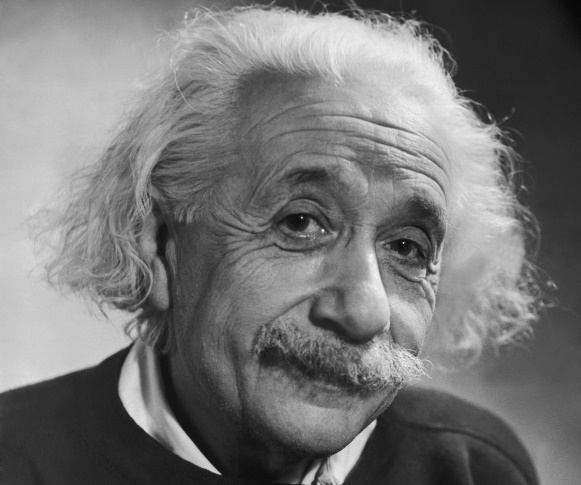 “I fear the day that technology
 will surpass our human
 interaction. The world will 
have a generation of idiots. ”
Albert Einstein
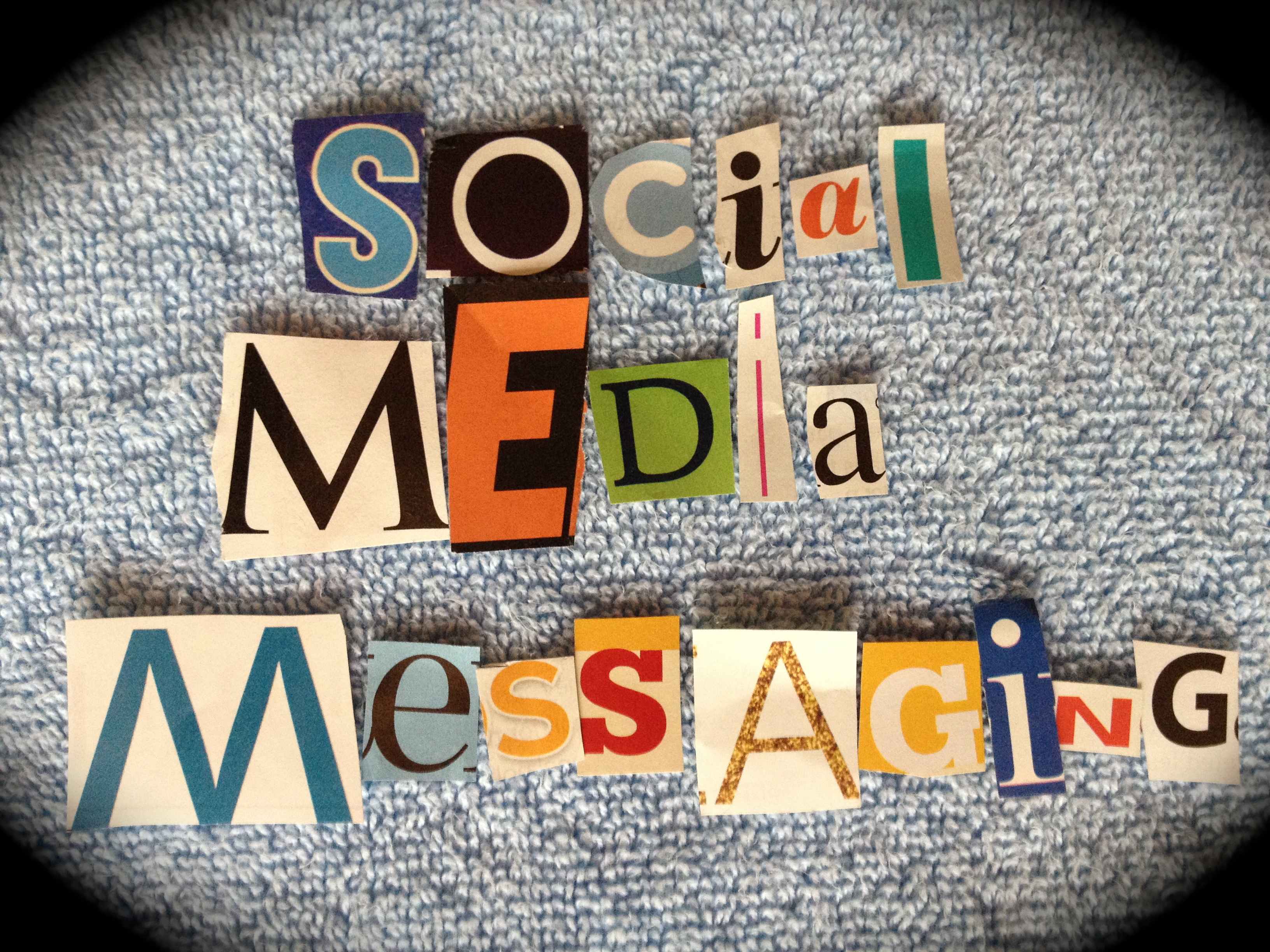 THE EVOLUTION OFSOCIAL MEDIA MESSAGING
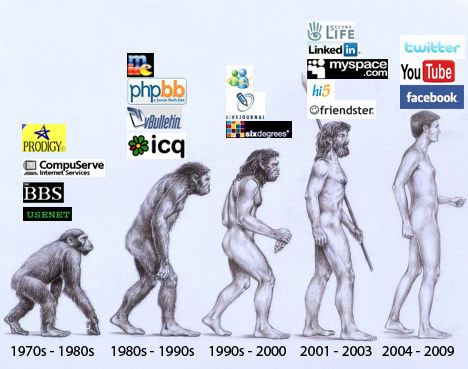 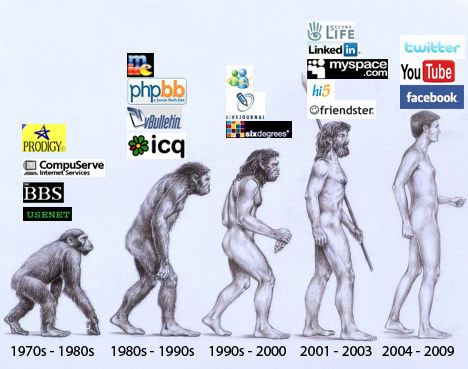 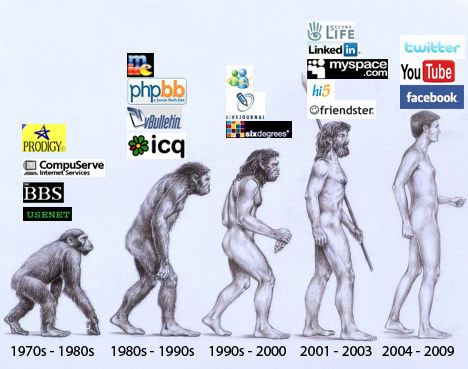 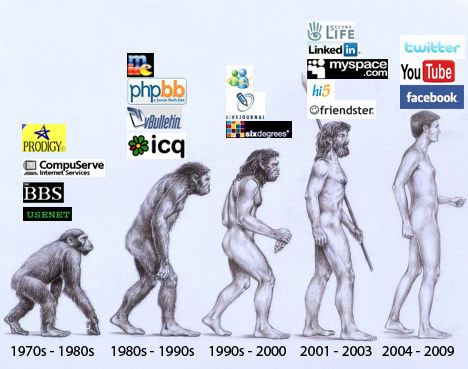 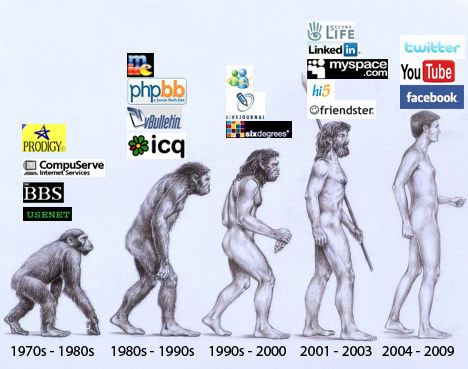 2010-
?????
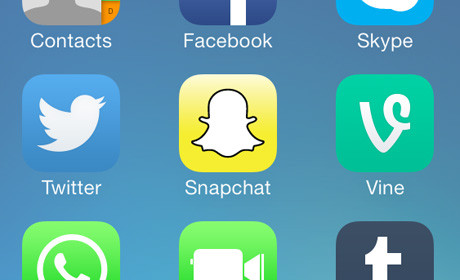 ACTIVITY 1
ACTIVITY 1
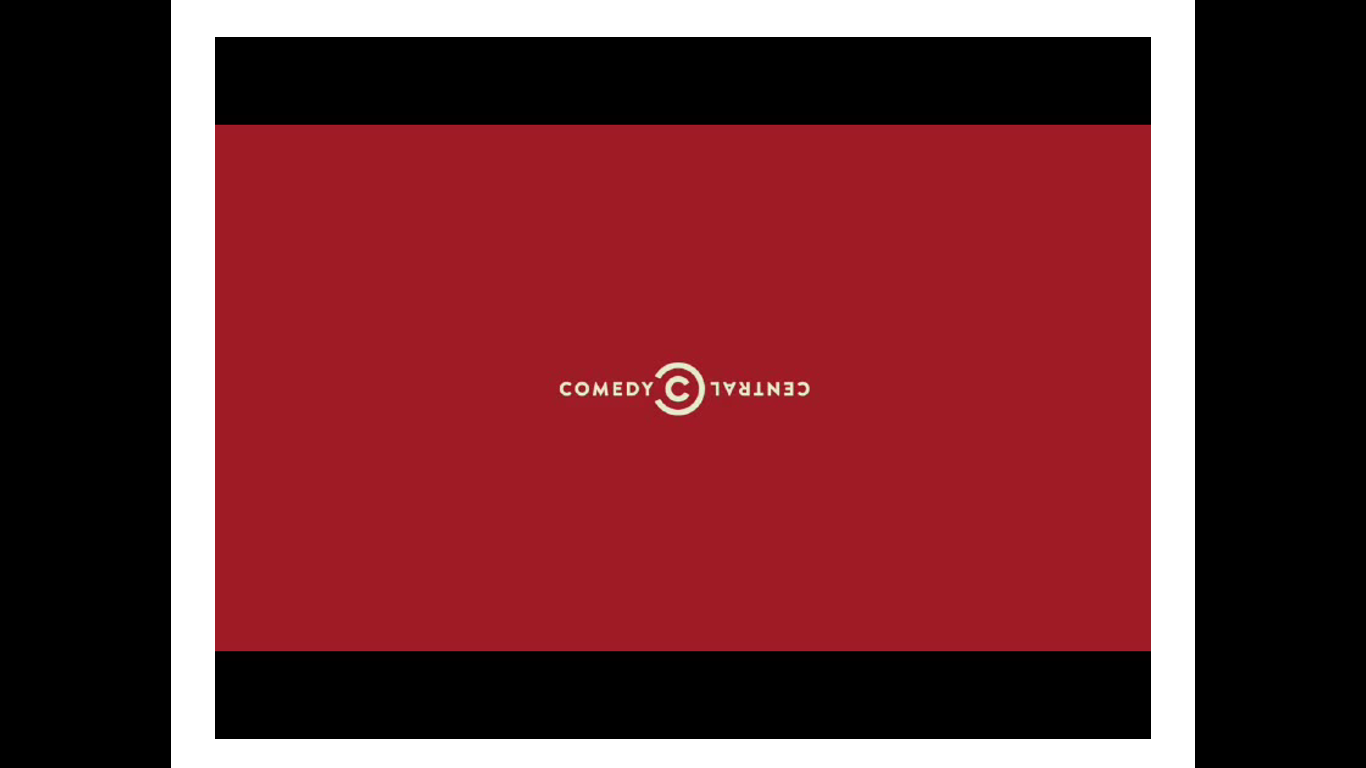 ACTIVITY 2
ACTIVITY 2GROUP 1 REFLECTION
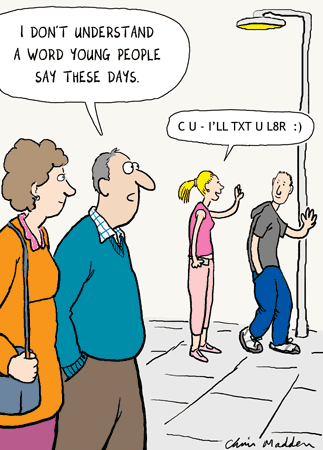 ACTIVITY 2GROUP 2 REFLECTION
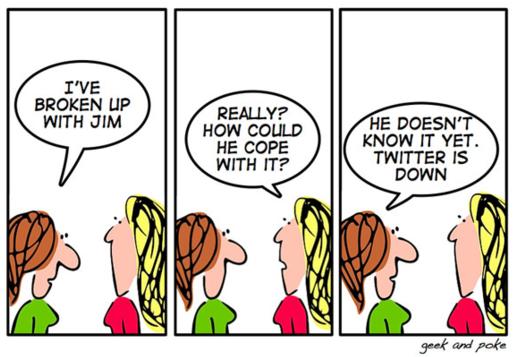 ACTIVITY 2GROUP 3 REFLECTION
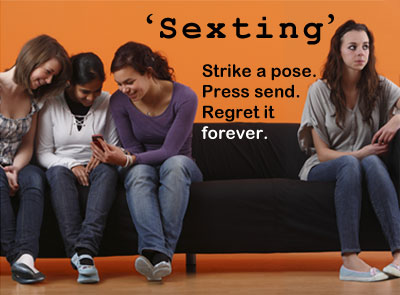 ACTIVITY 2GROUP 4 REFLECTION
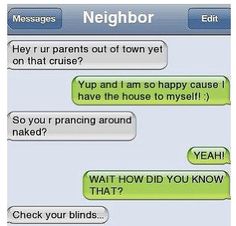 ACTIVITY 3
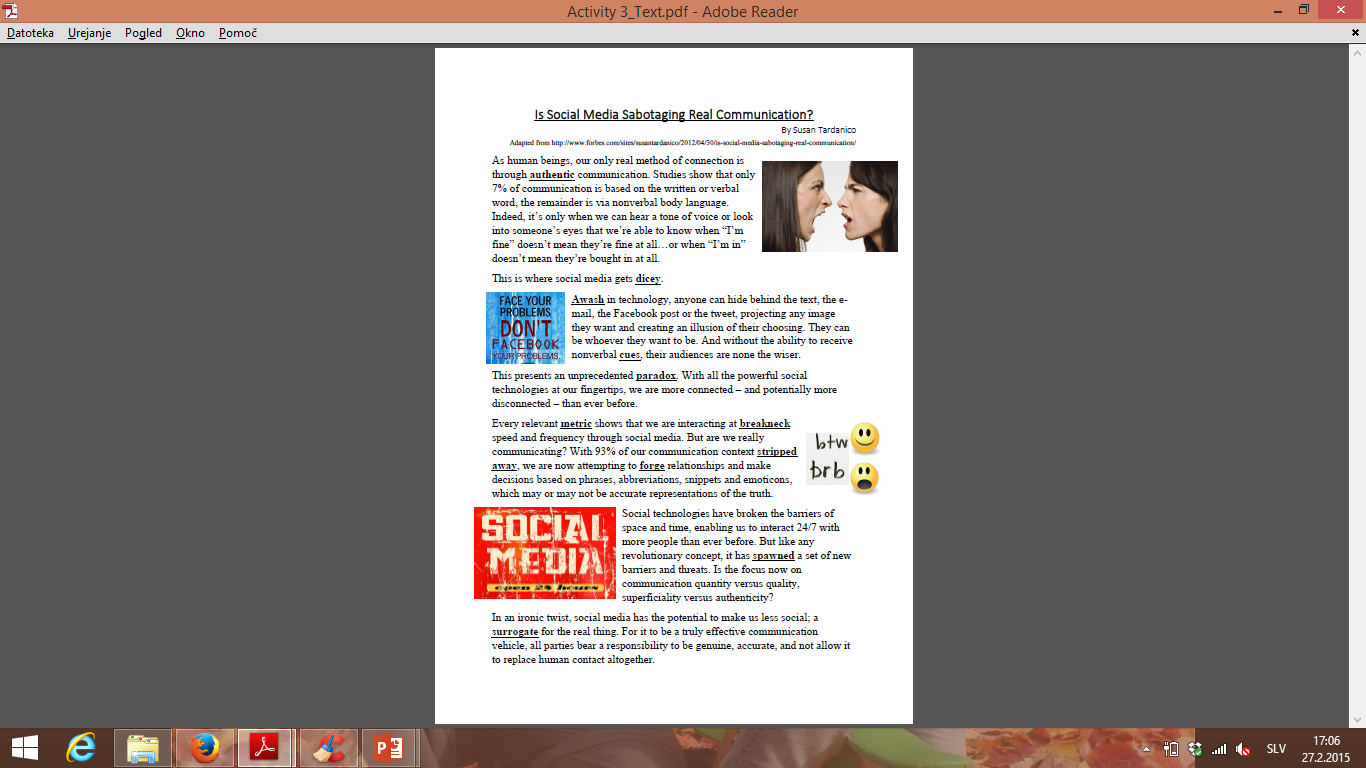 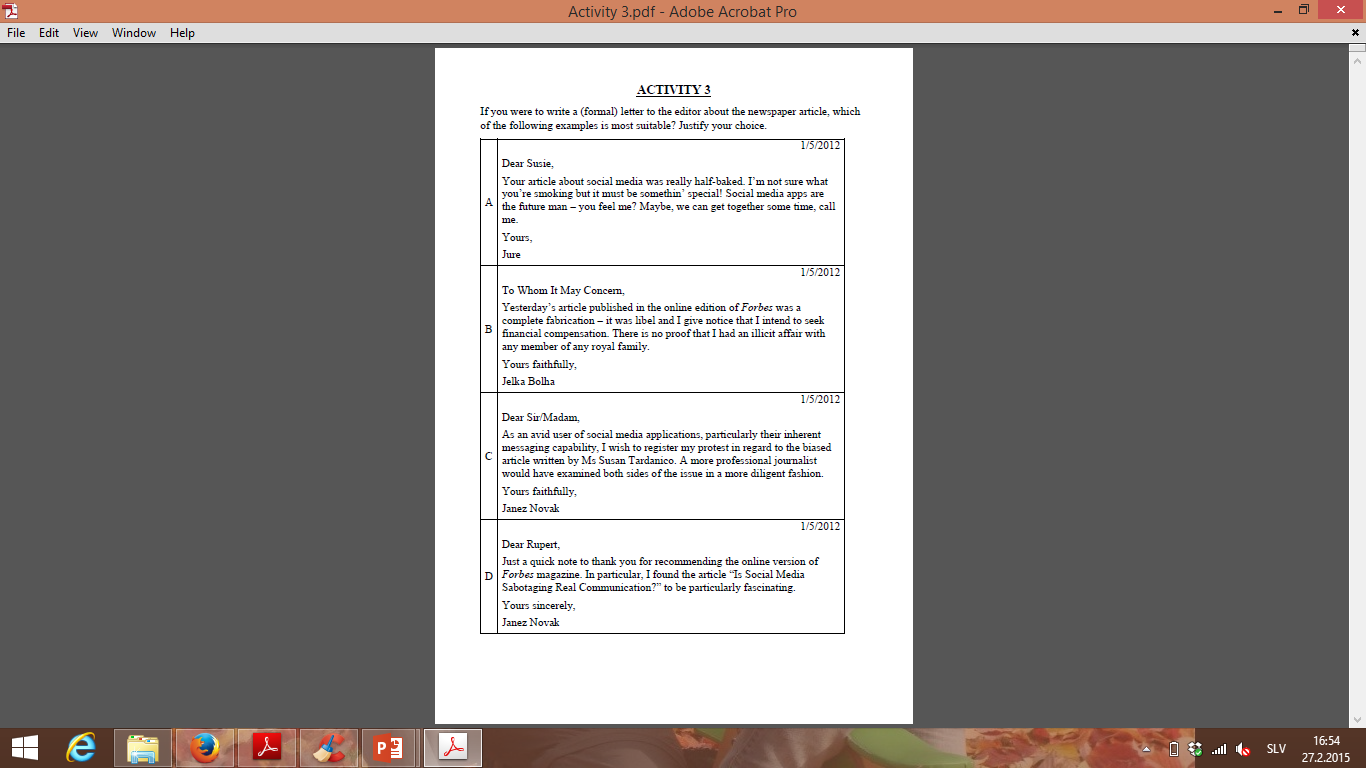